WELCOME
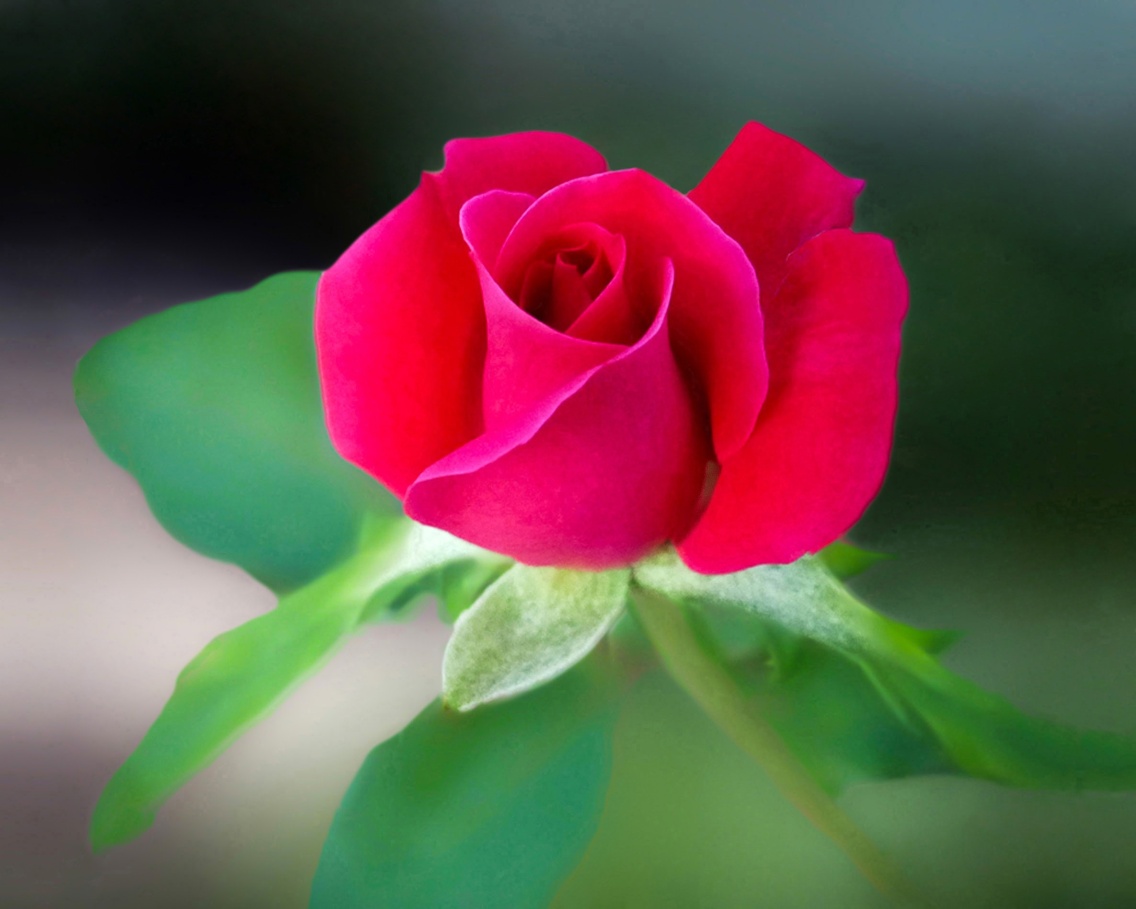 INTRODUCTION
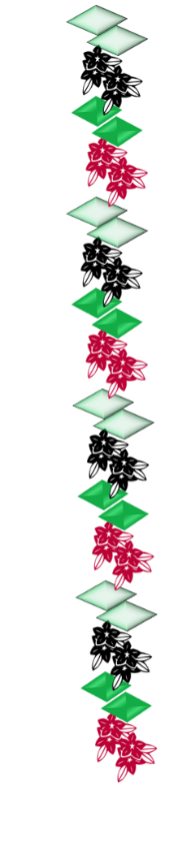 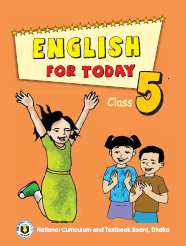 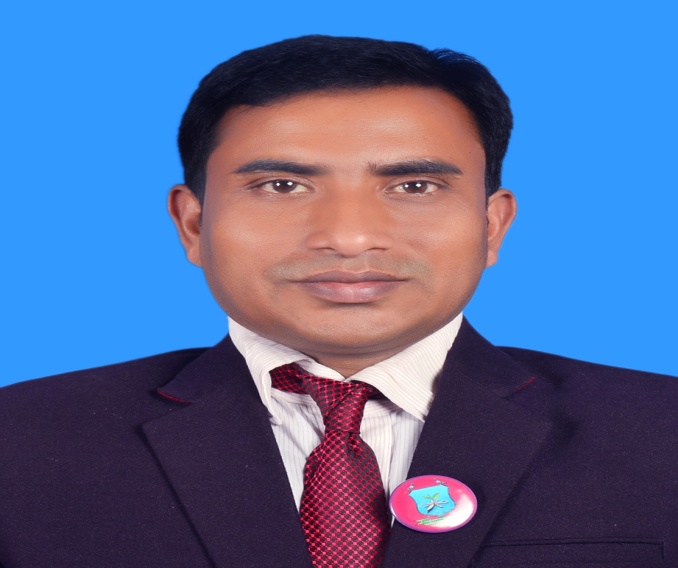 Suranjit Talukder 
       ( BA, B-Ed; MSS, M-Ed; C-in-Ed  )                                                      
            Assistant teacher                     
     Voishber  Govt. Primary School.   
     Sunamgonj  Sadar , Sunamgonj.
Class: Five
Subject: English
Unit:8,Lesson: 1-2.
Date:
Time:40 Minutes
CREATING EMOTION
Good morning , students.
Good  morning , teacher.
How are you?
Fine . And you?
I’m also fine. But you are looking pale .(By showing a student)
Have you any problem?
No/Yes , Sir.
Let’s sing a song …”
Only a few years ago, men communicated with one   another by letters.
How many parts of a letter?
There are six parts of a letter.
Suppose you have written a letter to your intimate friend and you want to know about him on his return  letter. To write about himself soon what will you write to him?
You are requested to write  me soon.
Today’s topic is “ Write to me soon!”
LEARNING OUTCOMES
Students will be able to………
3.4.1: Understand statements made by the teacher and students.
1.1.1: Say words, phrases and sentences with proper sound stress and intonation .
5.1 .To read silently with understanding paragraph, stories,
Dialogues, personal letters and others texts materials.
11.1. simple letters to friends and relatives.
Please think about the pictures and discuss in pairs.
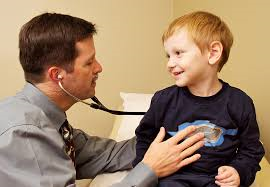 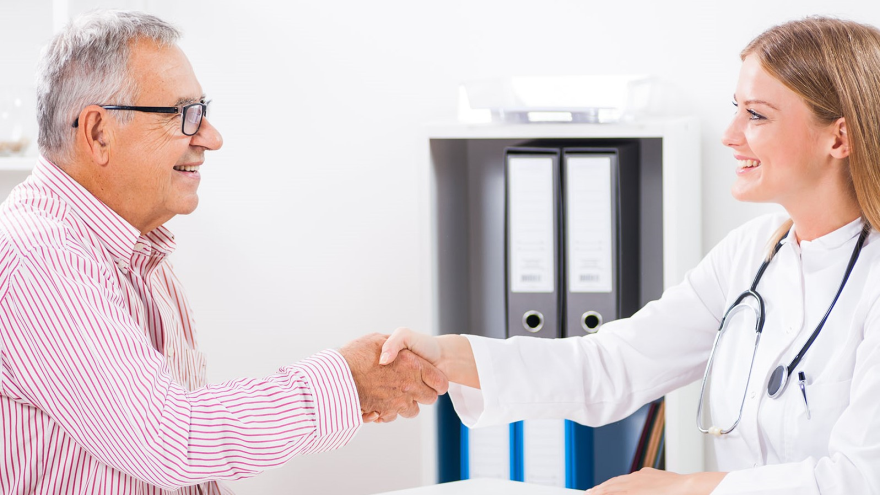 What do you see in these pictures?
Thank you.
These are the common picture of a doctor and a patient
Please think about the pictures and discuss in pairs.
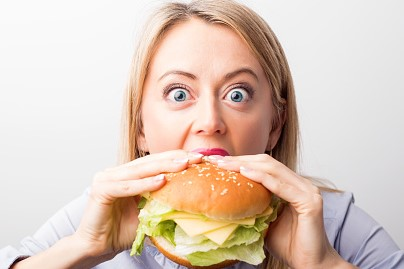 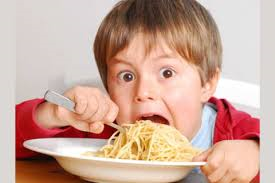 What does the picture mean?
They are so hungry.
Please think about the pictures and discuss in pairs.
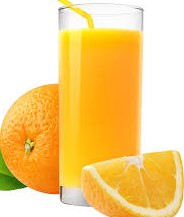 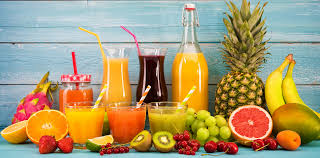 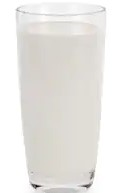 What does the picture mean?
It’s the picture of different kinds of fruits juice.
NEW WORDS MEANINGS
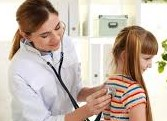 Doctor: A person who treats a patient.
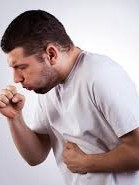 Cough : expel air from the lungs with a sudden sharp sound.
NEW WORDS MEANINGS
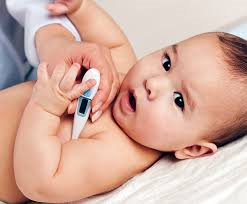 Fever : High temperature, Heat.
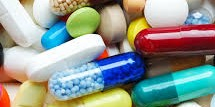 Medicine : Drug.
NEW WORDS MEANINGS
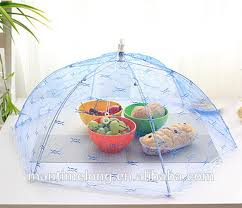 Covered : Encircled, Overcast.
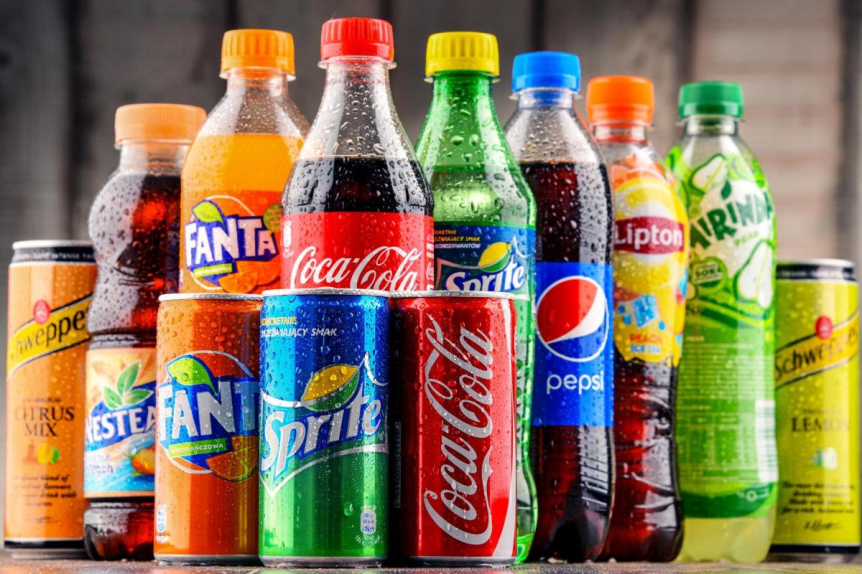 Soft drinks : A nonalcoholic drink, specially one that is carbonated.
NEW WORDS MEANINGS
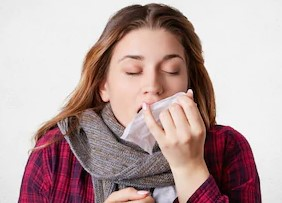 Flue: Flu (one kind of infectious disease).
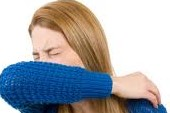 Sneezing: Make a sudden involuntary expulsion of air from the nose and mouth.
Listen to the text with me and put your finger under the line.
Now read loudly after me.
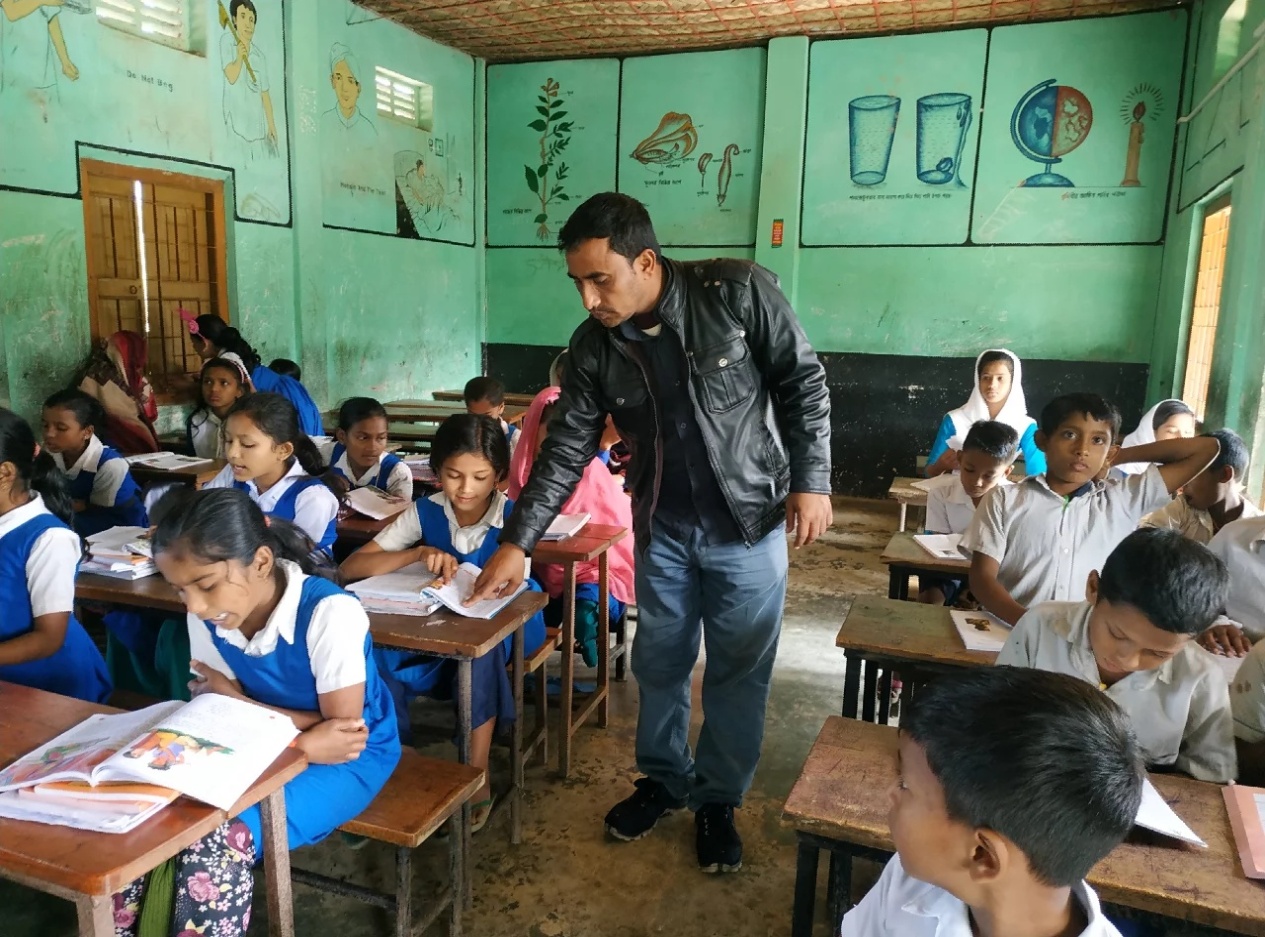 Now read the text in groups.
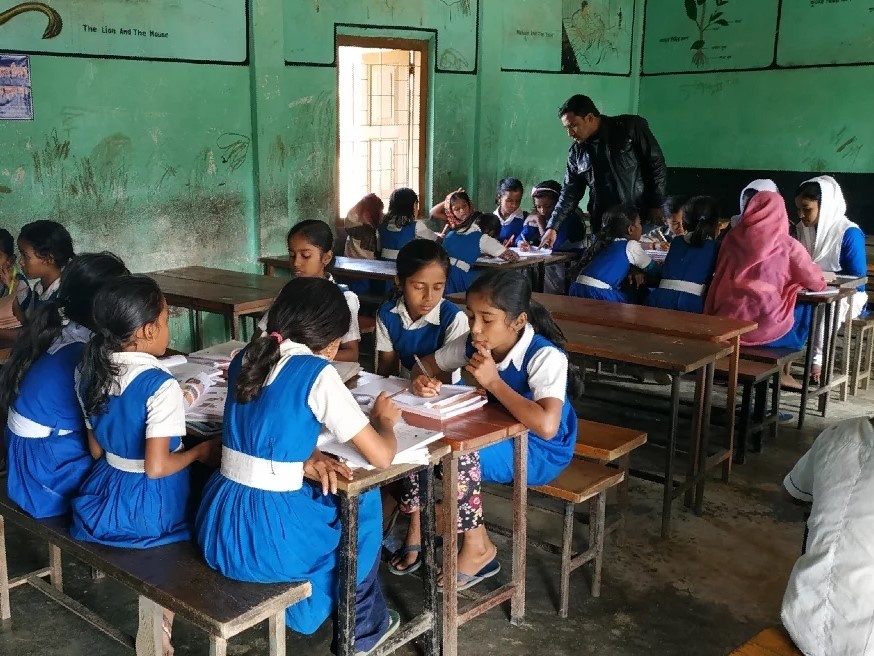 A student will be selected from every group to present their group work.
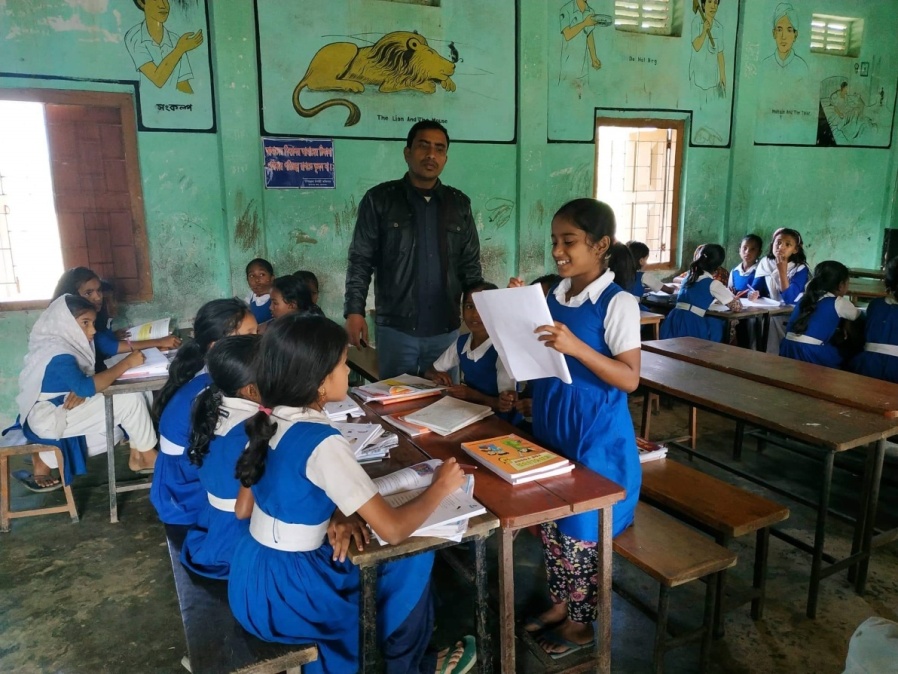 Ask and answer in pairs.
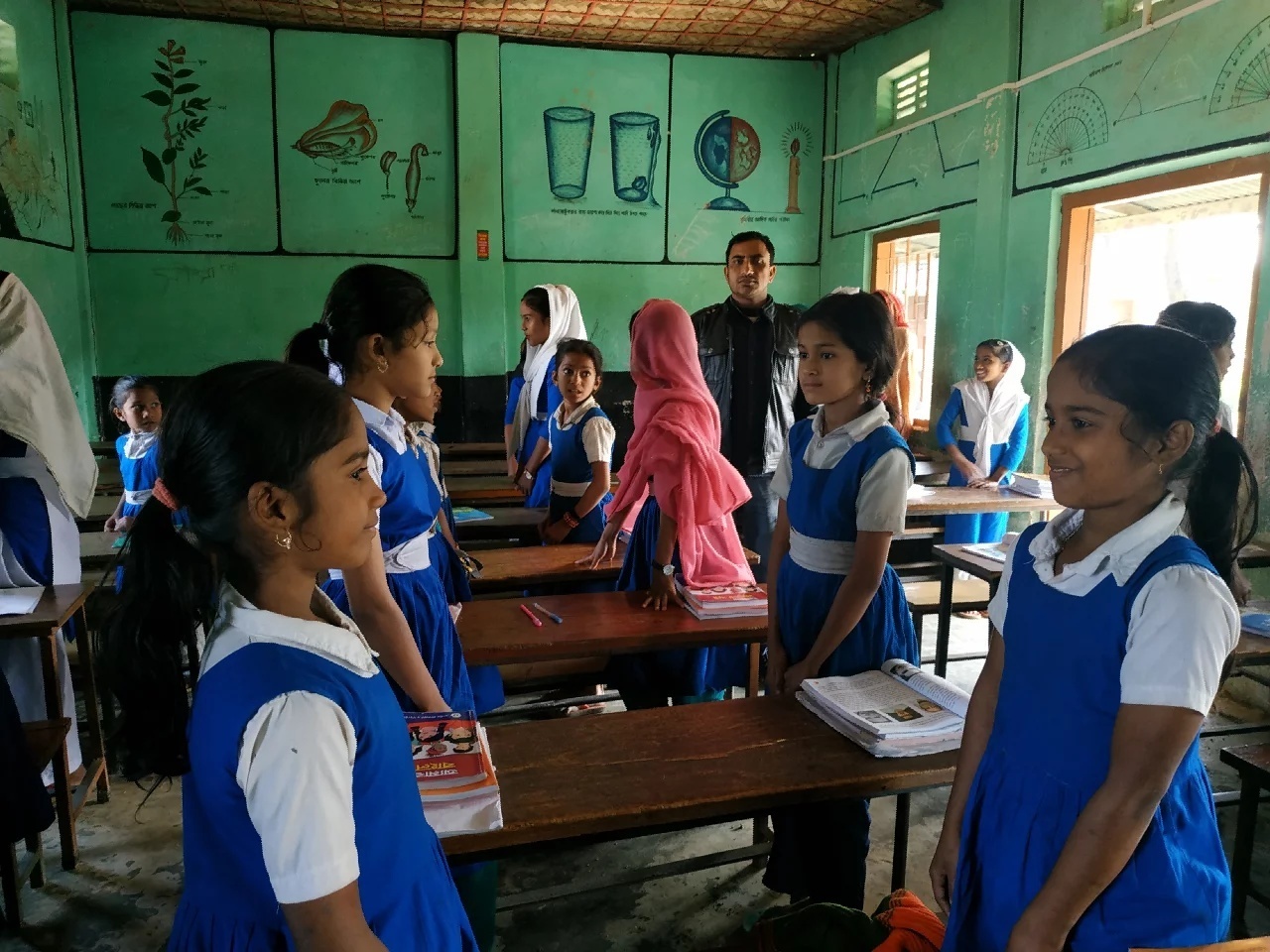 Ask and answer in pair
Answer the questions:
1.Who has written the letter?
2.Who is the receiver of the letter?
3.How many parts of a letter?
4.Why didn’t Raka go to school?
5.Why should Raka stay at home?
INDIVISUAL WORK
(Write the answer )
1. Why does Raka need some medicine?
2. Why should Raka use her own plate , glass and cup?
3. Which are better than soft drinks?
4. Why should Raka try to eat even if she isn’t hungry  ?
5. Who visited Raka last night?
Homework
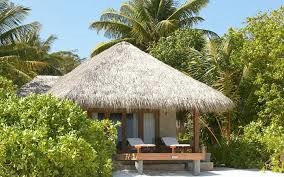 Write a  letter to your friend about  your illness  at least six sentences.
GOODBYE
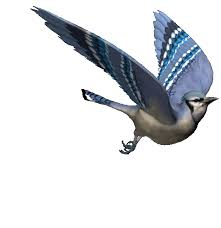